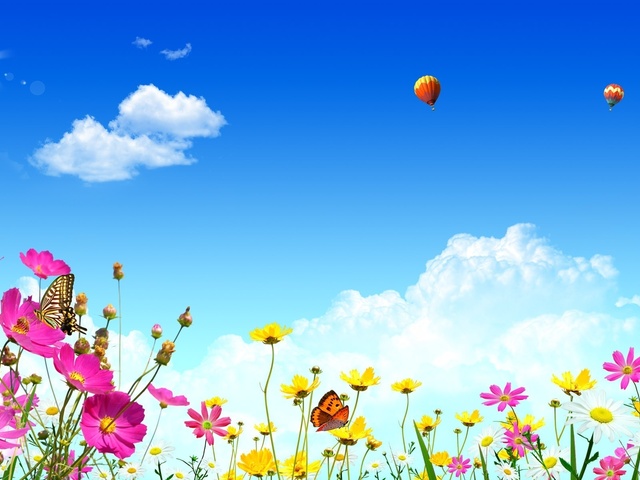 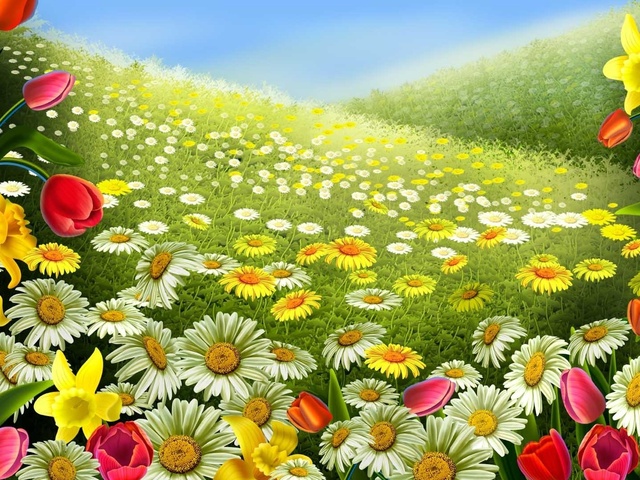 ГБДОУ детский сад  №362 комбинированного вида
           Кировского района Санкт - Петербурга
Познавательно-исследовательская деятельность 
(окружающий мир)
Цветы луговые, садовые лесные.
Презентация на тему:
Тема: « Травы луговые, цветочки полевые».
«Луговые травы, полевые цветы»
Цветы
Цветы  луговые, садовые , лесные.
Ребята, цветы радуют наш взгляд, дарят улыбки и хорошее настроение. Какие цветы вы знаете, и где они растут?
Ребята, цветы радуют наш взгляд, дарят улыбки и хорошее настроение. Какие цветы вы знаете, и где они растут?
Цветы украшают нашу жизнь, приносят радость и пользу.
           Давайте, рассмотрим      цветы на лугу.
Цветочный луг.
«
Прогулка по цветочному лугу.
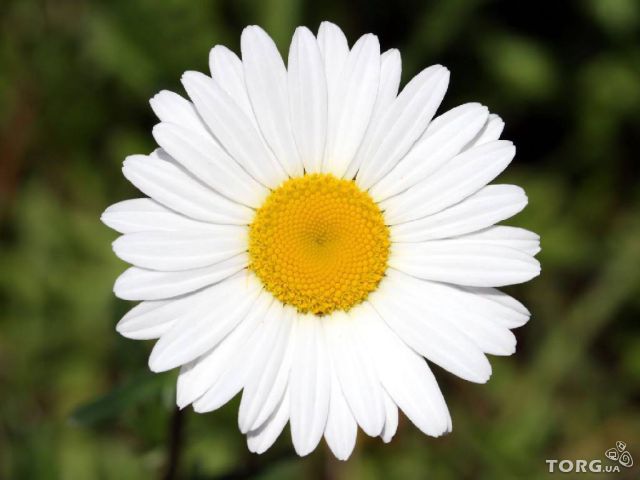 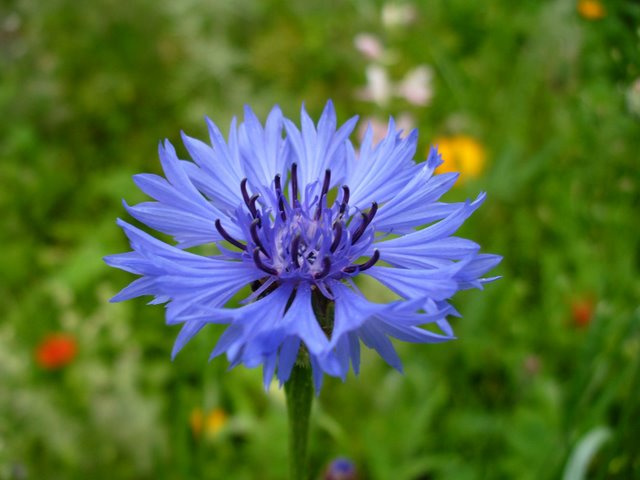 Ромашка
Василёк луговой
Прогулка по цветочному лугу.
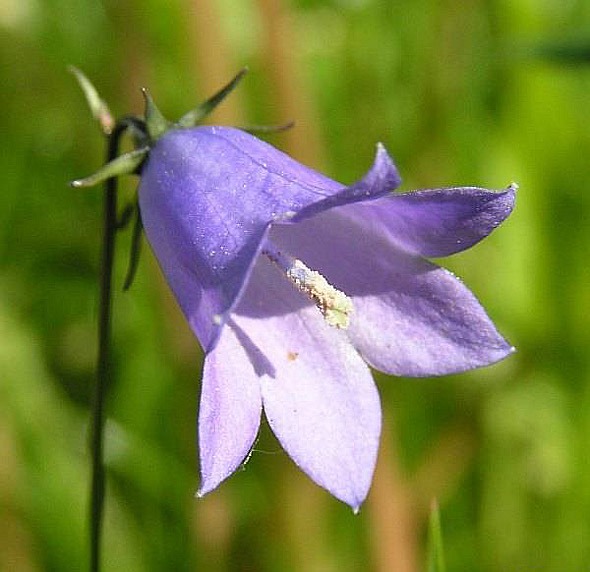 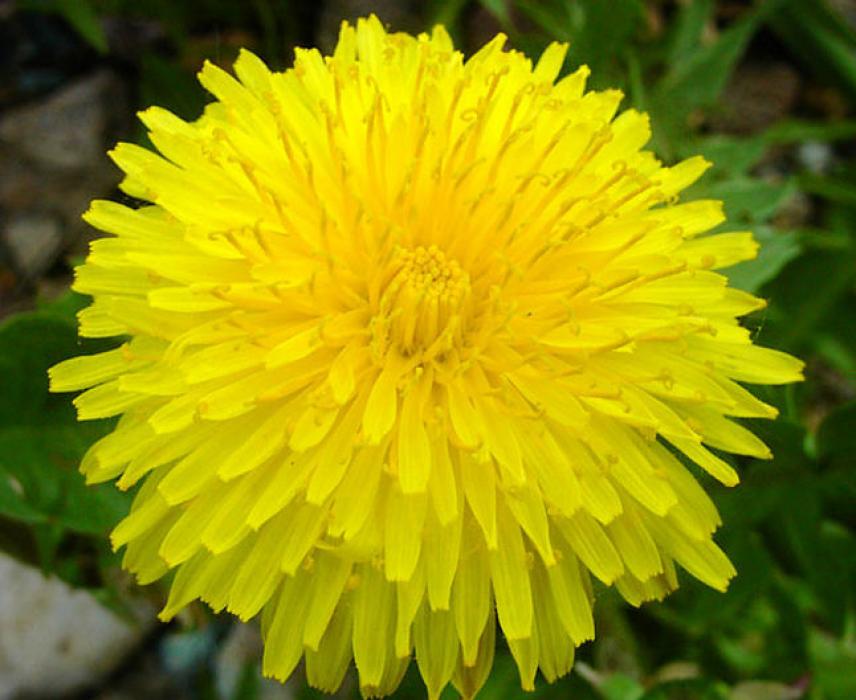 Колокольчик  луговой
Одуванчик
Давайте поиграем.
                       « Угадай  цветок».
Назван он ласково именем мальчика,Дружит с ромашкою и с одуванчикомСтроен и крепок его стебелёк,В поле растёт этот синий цветок.Как же прозвали его  (…....?)
Эй, звоночки,Синий цвет, -С язычком,А звону нет!
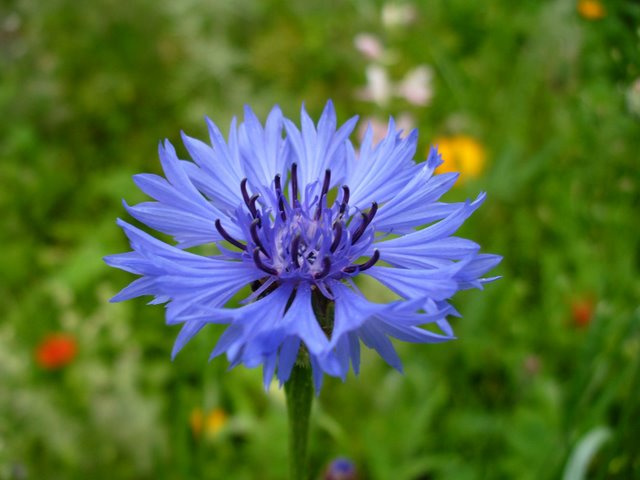 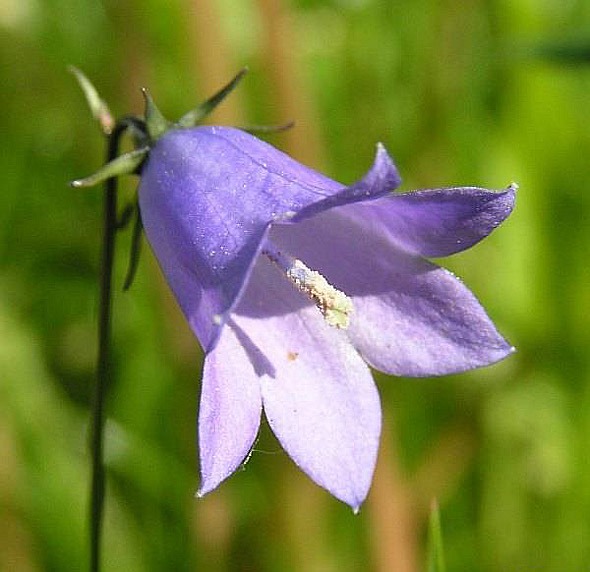 Отгадайте загадки
Коготок короток,А сквозь землю прошёл —Шапку золота нашёл.
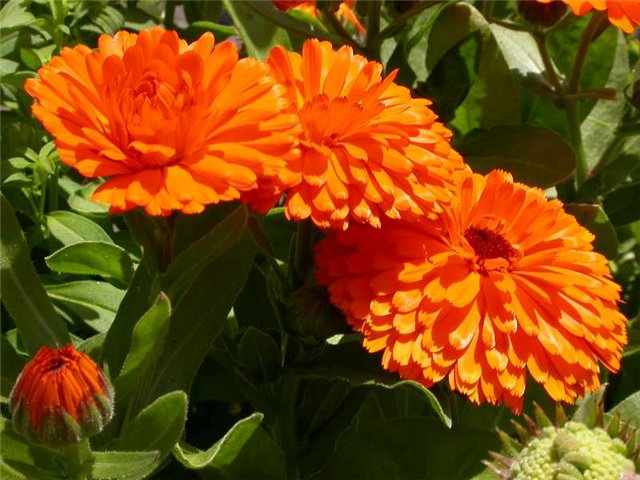 Отгадайте загадки
Что за травка угощает На лугах, в лесной глушиЧеловека — 
                   добрым чаем, Пчёл — нектаром
                               от души.
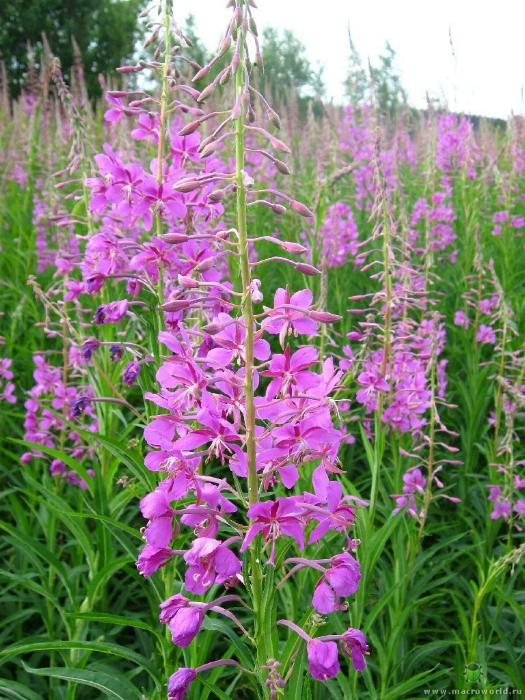 Отгадайте загадки
Стоит цвет-семицвет,Глазки-разноглазки.
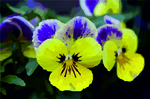 Не рвите полевые цветы.
 
Цветы украшают луга и леса
Но это не только природы краса-
В них пчёлы находят целительный дар,
И бабочки пьют из них сладкий нектар.
 
Не надо, друзья, их бессмысленно рвать,
Не надо букеты из них составлять…
Завянут букеты…Погибнут цветы…
И больше не будет такой красоты!